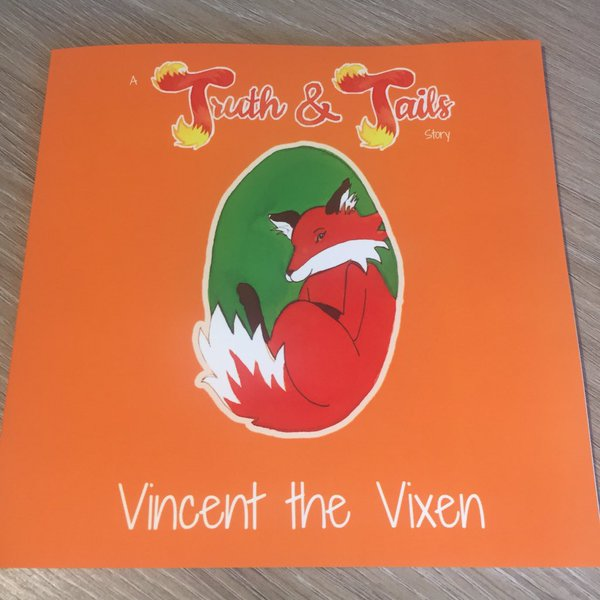 What is Vincent wearing?
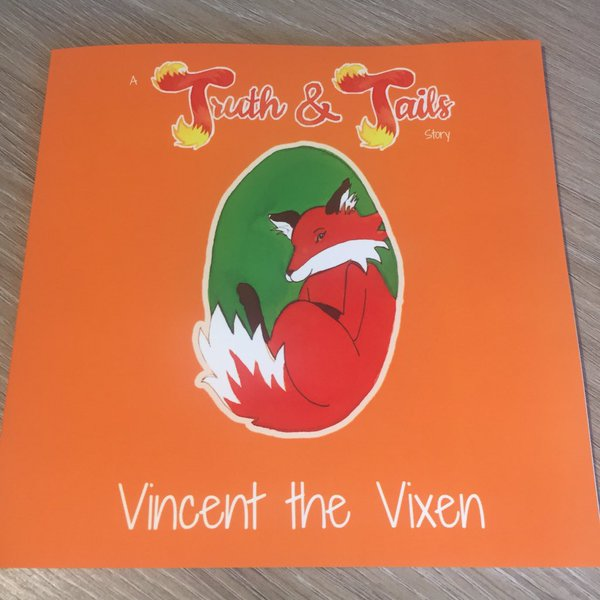 Something to make feel Vincent feel happy.Tell Vincent why it is ok to dress in Princess clothes.Or end the sentence, “I like you Vincent because………………….”